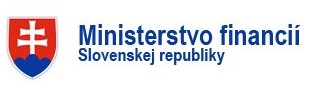 Legislatívne novinky a dohľadové priority
Mgr. Ján Foltán 
Odbor kapitálového trhu a poisťovníctva 
Ministerstvo financií Slovenskej republiky

Kolektívne investovanie 2024, Zochova chata, 7. november 2024
Nová legislatíva
zákon č. 107/2024 Z. z., z 24. apríla 2024, novela zákona č. 566/2001Z. z. o cenných papieroch a investičných službách o zmene a doplnení niektorých zákonov, v súvislosti s nariadením o pilotnom režime DLT pre trhové infraštruktúry, čl.III novela ZKI

podnety z aplikačnej praxe, úprava lehoty vydávania pod.listov, postupy pri zrušení PF, zníženie administratívnej záťaže 

podnety EK ohľadne presnejšej transpozície smernice CBDF (smernica č. 2019/1160/EU, cezhraničná distribúcia fondov)
Novela zákona o kolektívnom investovaní  v príprave
transpozícia smernice 2024/927/EU, ktorou sa menia smernice 2011/61/EU (AIFMD) a 2009/65/EU (UCITS) pokiaľ ide o dohody o delegovaní, riadenie rizika likvidity, podávanie správ na účely dohľadu, poskytovanie služieb depozitára a úschovy cenných papierov a poskytovanie úverov zo strany alternatívnych investičných fondov

nástroje riadenia likvidity, nové prílohy V AIFMD a IIA UCITS  - výber aspoň 2 z 8  vhodných nástrojov (MMF stačí len 1) pri zohľadnení investičnej stratégie, profilu likvidity a politiky vyplácania, nestačí len kombinácia swing pricing a dual pricing,  

právo poskytovať úvery z AIFMD, podpora alternatívneho financovania SMEs súlad  s cieľmi CMU opcia pre ČŠ limitovať poskytovanie spotrebiteľských úverov z AIFMD, limity pre pákový efekt 175 % pre otvorené a 300% pre uzavreté AIF 

k návrhu bola  publikovaná predbežná informácia,  MPK sa očakáva v 2Q  2025, transpozičný termín 16. apríl 2026
Legislatíva v procese
transpozícia ESAP -  nariadenie 2023/2859 plus  novelzácie sektorových nariadení a smerníc,  sprístupňovanie regulovaných  informácií na jednotnom európskom mieste prístupu, novela zákona o cenných papieroch a súvisiacich zákonov, účinnosť júl 2025, novela ZKI, január 2026, novela je v PPK, MPK sa očakáva v novembri

transpozícia DORA  -  nariadenie č. 2022/2554,  digitálna prevádzková odolnosť finančného sektora, novela zákona č. 747/2004  Z. z. o dohľade nad finančným trhom, čl. VII novela ZKI, druhé čítanie v NR SR,  účinnosť 17. január 2025  

transpozícia DMD, smernica 2023/2673/EU,  zmluvy o finančných službách uzavreté na diaľku, rekodifikácia zákona č. 266/2005 Z. z. o ochrane spotrebiteľa pri finančných službách na diaľku, transpozičný termín 19. december 2025
EU legislatíva v procese
Retail investment package - smernica RIS, novely UCITS, Solvency II, AIFMD, MiFID II, IDD a nariadenie RIS, novela PRIIPS, najmä otázky regulácie inducements a benchmarkov, návrh je   v trialógu

Financial Data Access Regulation (FIDA) – rozšírenie Open Banking (PSD2 režim) na celé odvetvie financií, súčasťou je nariadenie FIDA (Financial Data Access) o rámci pre prístup k finančným údajom; predstavuje pravidlá pre zdieľanie finančných údajov klientov s ich súhlasom a vytvára priestor pre tvorbu inovatívnych finančných produktov na základe prístupu k týmto údajom, aktuálne rokovania v Rade na úrovni finančných atašé, predpokladá sa začatie trialógov ešte tento rok.
Capital Markets Union III
Vyhodnotenie CMU  - plnenie opatrení  akčného plánu, diskusie v Rade Ecofin 

Letta, Noyer a Draghi report  - zameranie na globálnu konkurencieschopnosť EU, nevyhnutnosť konsolidácie EU finančných trhov   

CMU III - pokračovanie ako Saving and Investment Union, priorita novej EK, návrh  EU laboratória pre konkurencieschopnosť, koncentrácia na 3 oblasti
                  - vytvorenie jednotného cezhraničného investičného/sporiaceho produktu pre retailových investorov
                      -  sekuritizácia
                      -  efektívny dohľad
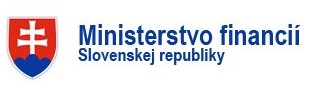 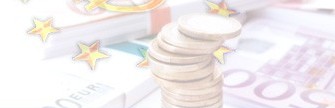 Kontakt: Mgr. Ján Foltán riaditeľ odboru kapitálového trhu a poisťovníctva Ministerstva financií Slovenskej republikye-mail:  jan.foltan(@)mfsr.sk